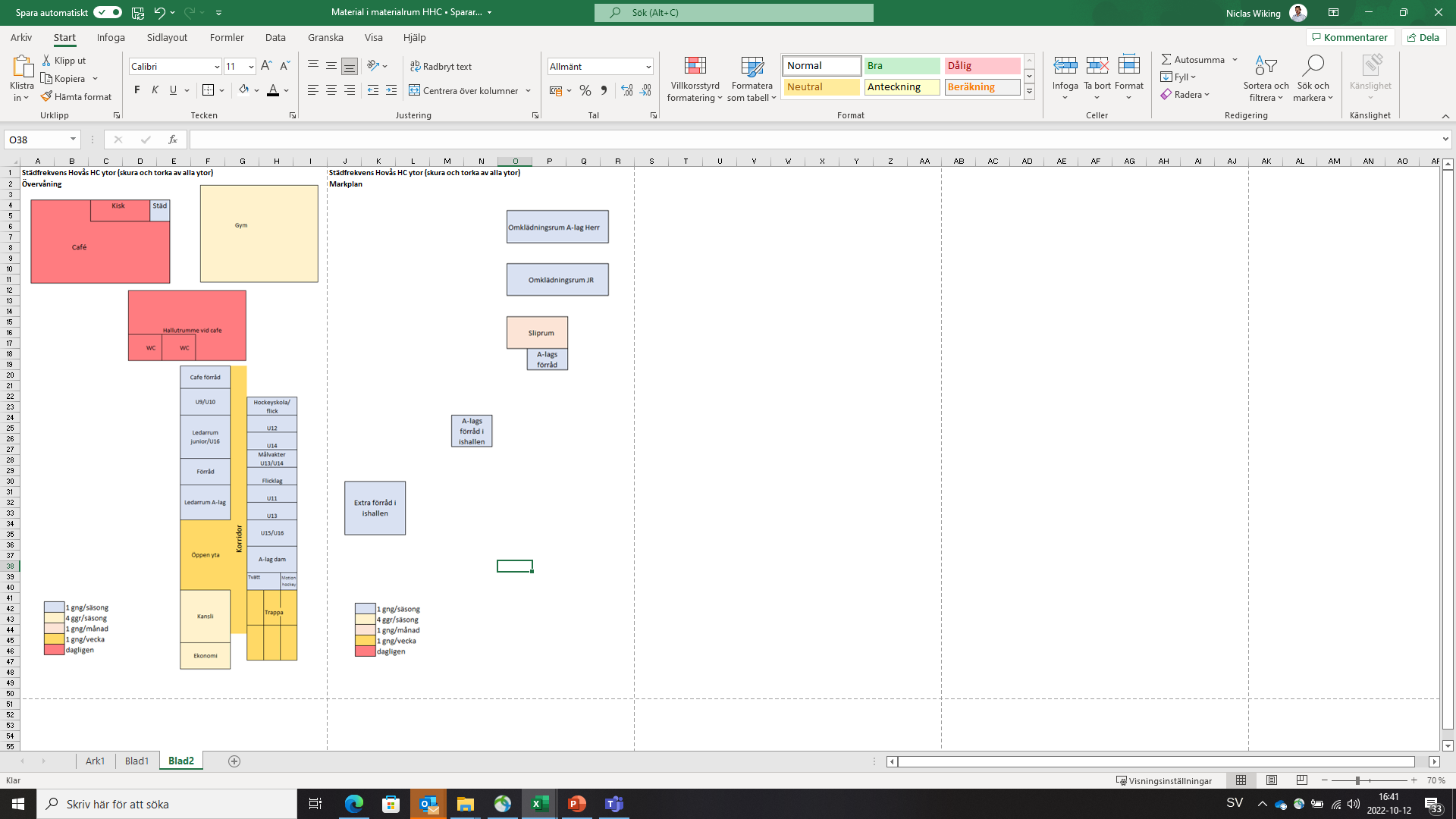 Översikt ytor att städa
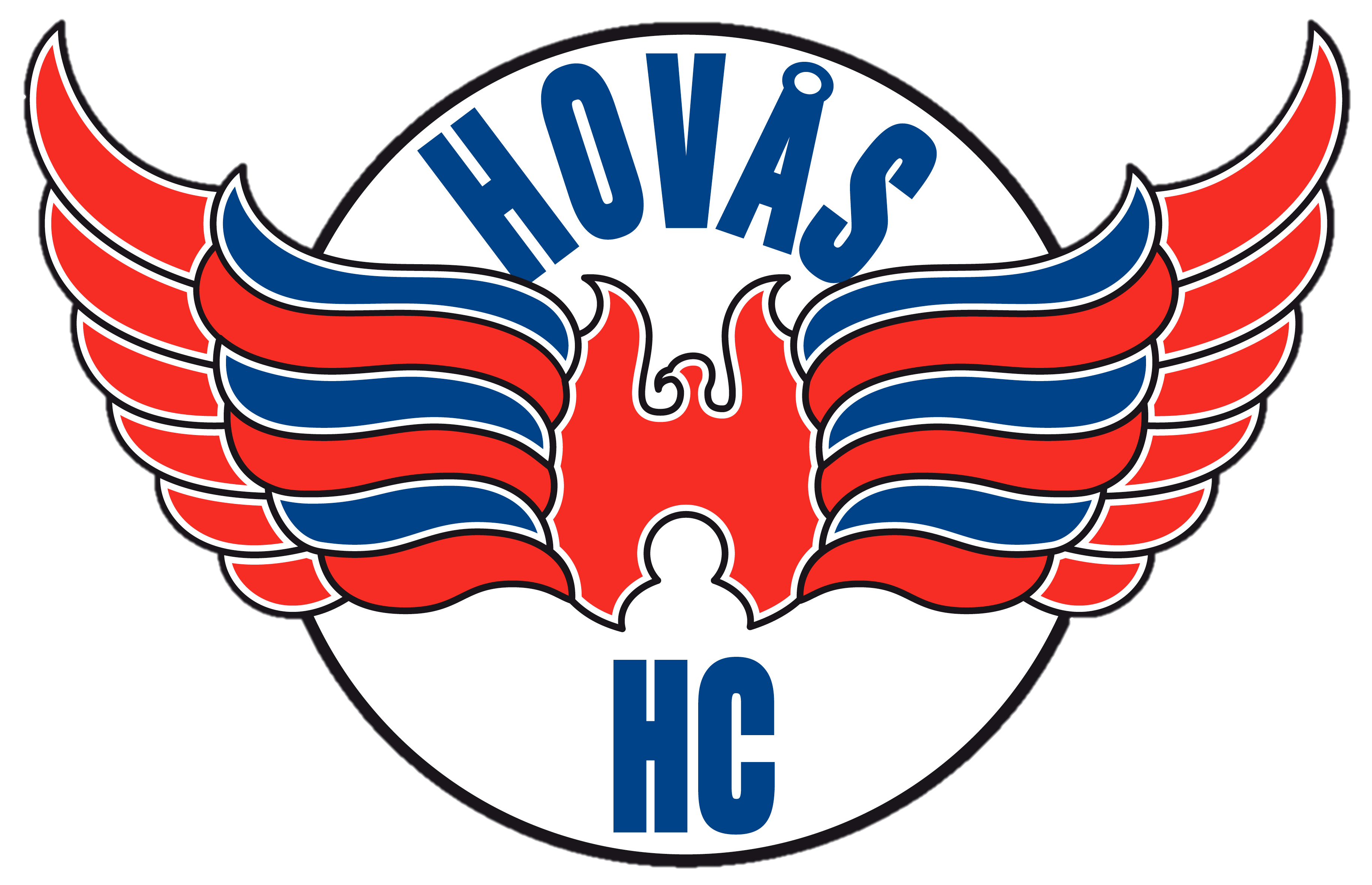 Gymmet

Kod in 114422
Städas sist om träning pågår
FÖRSTÄRKT STÄDNING
Måndagar kl 19:00 – 21:30
Soffgrupp
Kiosk
Städ förråd
Cafét
Stäng cafét kl 19:00
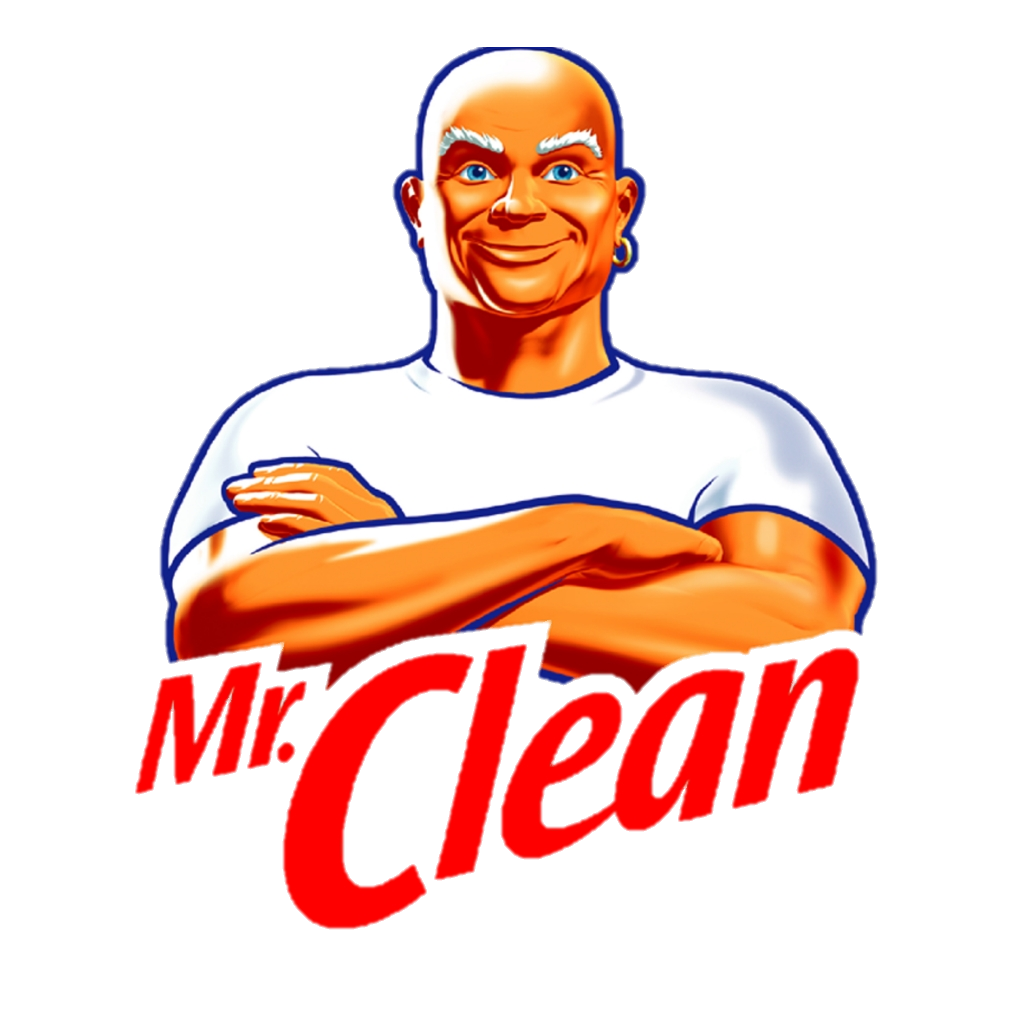 Lounge
Soff
grupp
Gör följande på de gulmarkerade ytorna:
Torka av alla ytor och släng löst skräp, använd plasthandskar
Dammsug alla ytor inklusive soffor
Svabba alla golv med såpa
Fyll på med papper på toaletter och i cafét
Tömma alla sopor på övervåningen, släng i containern på utsidan



Städutrustning finns i städförrådet, saknas det du behöver där, be vaktmästaren öppna deras huvudförråd, vi får ta det vi behöver där.
WC
WC
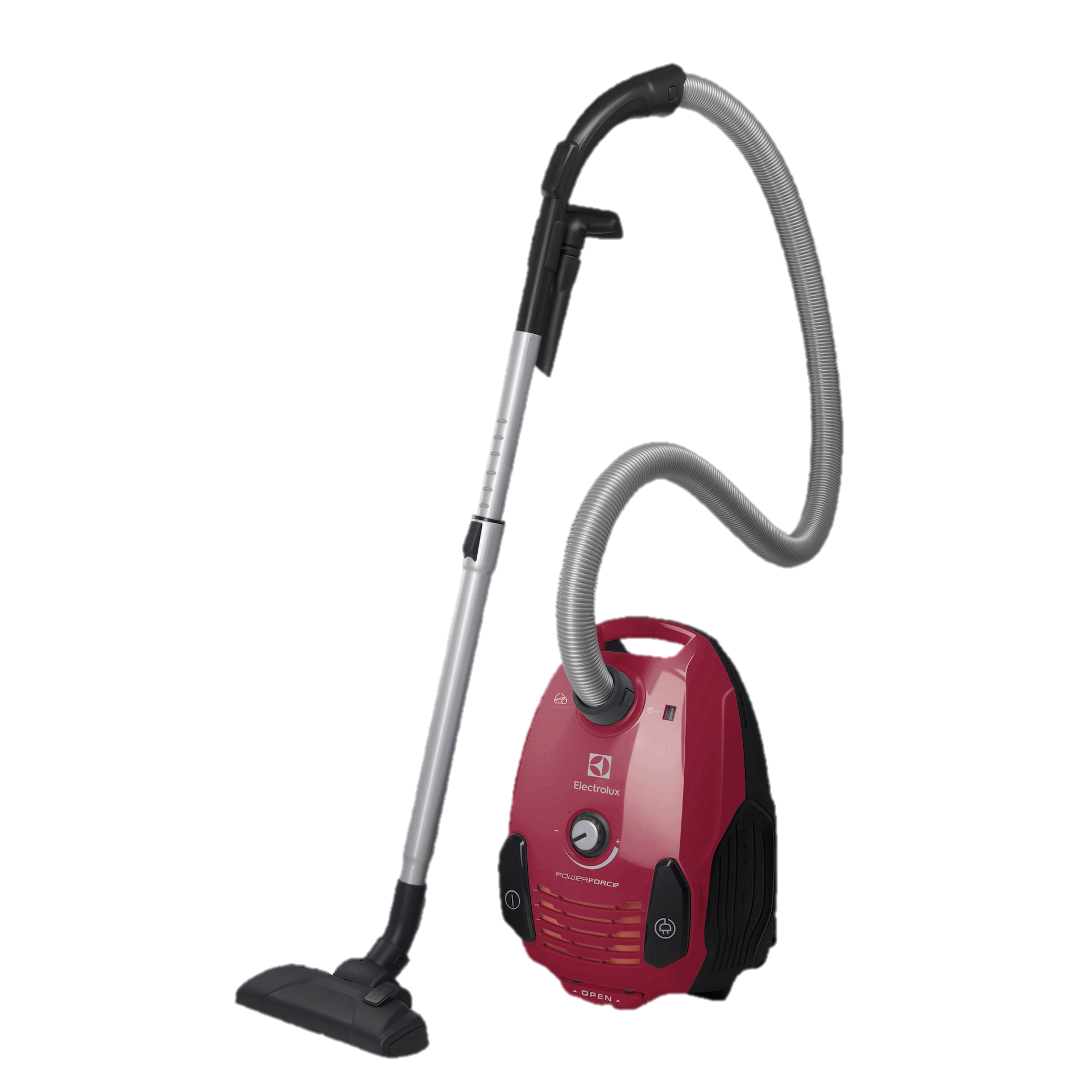 Korridor
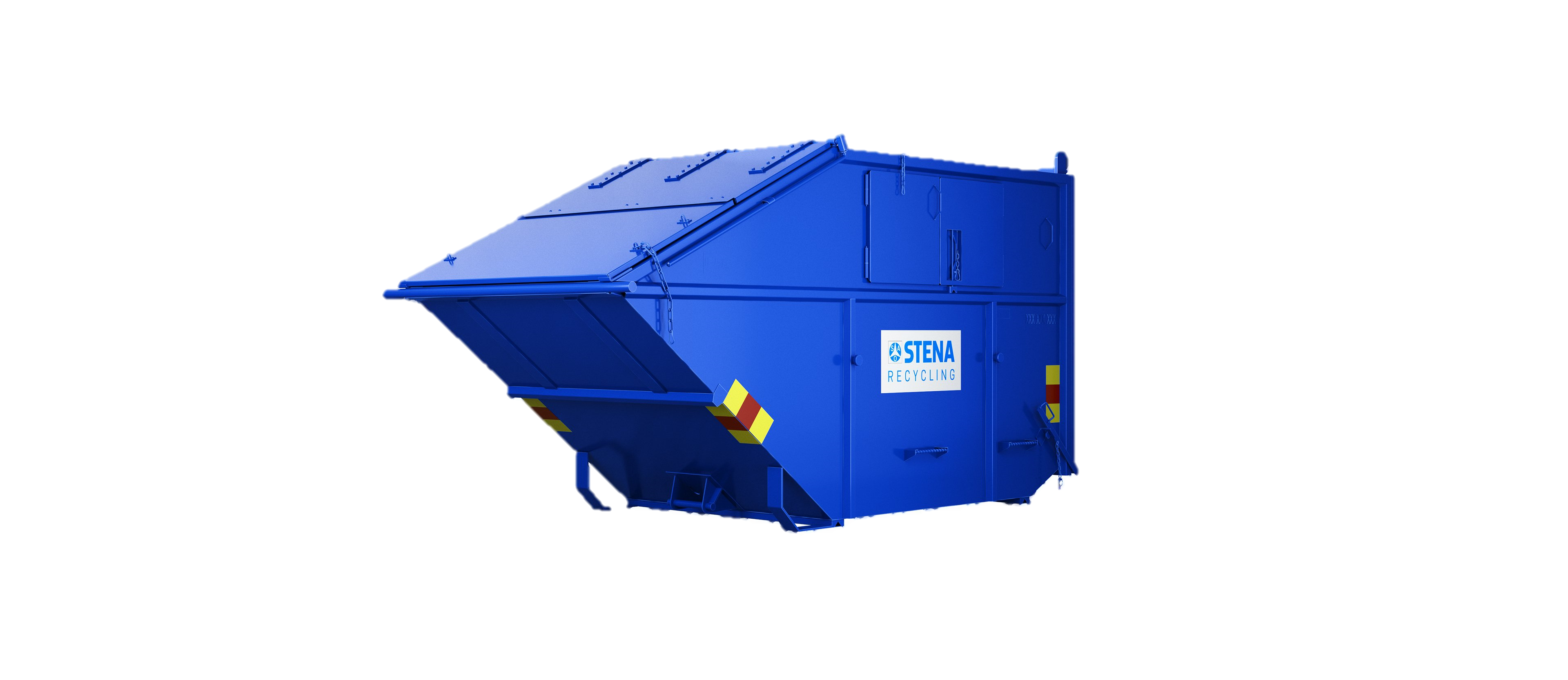 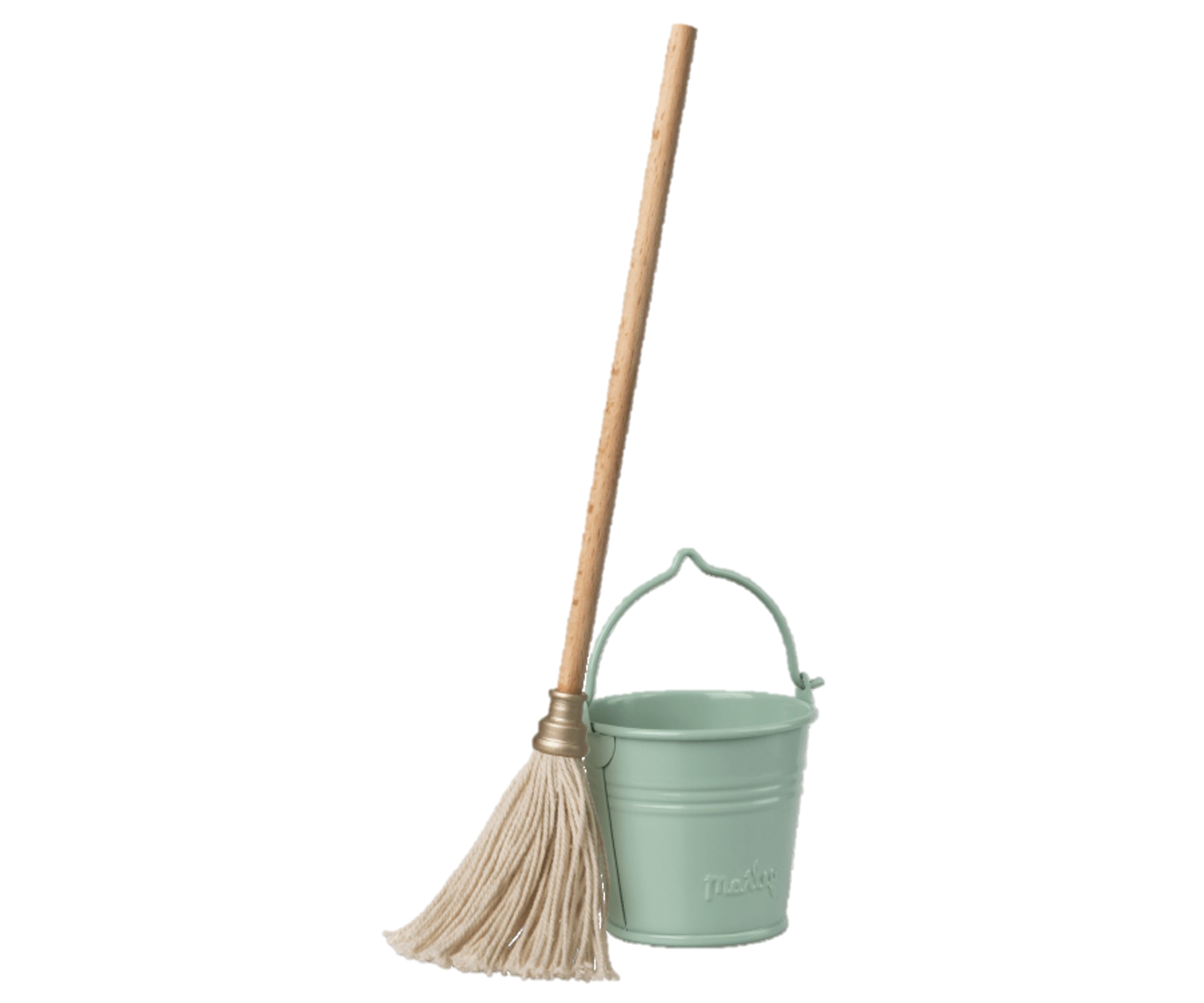 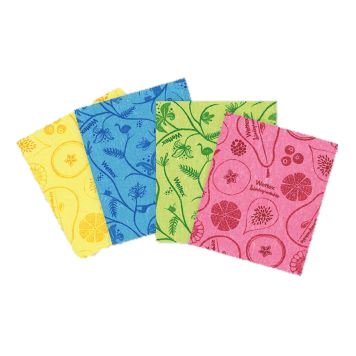 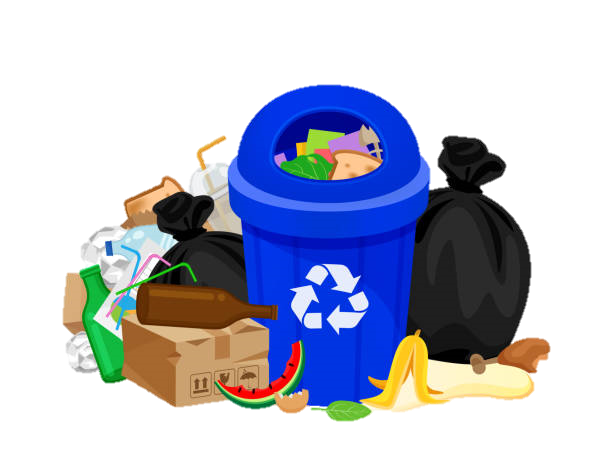 Gula ytor: 
Hela cafét
Lounge delen
Gymmet 
Korridoren 
Toaletterna 
Tvättrum 
Trappan
Tvätt
Trappa
Trappa
Trappa
Trappa
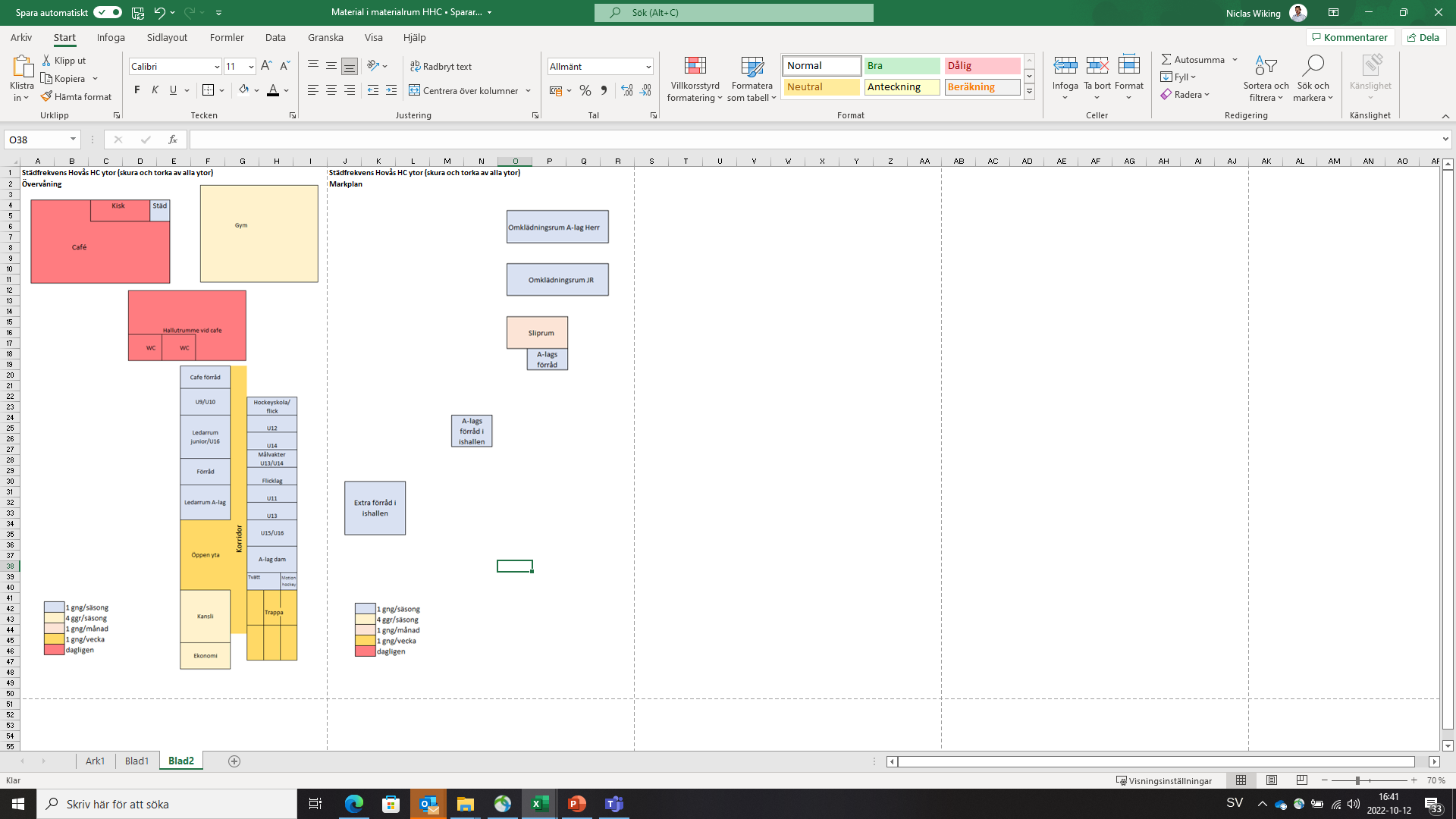 Översikt ytor att städa
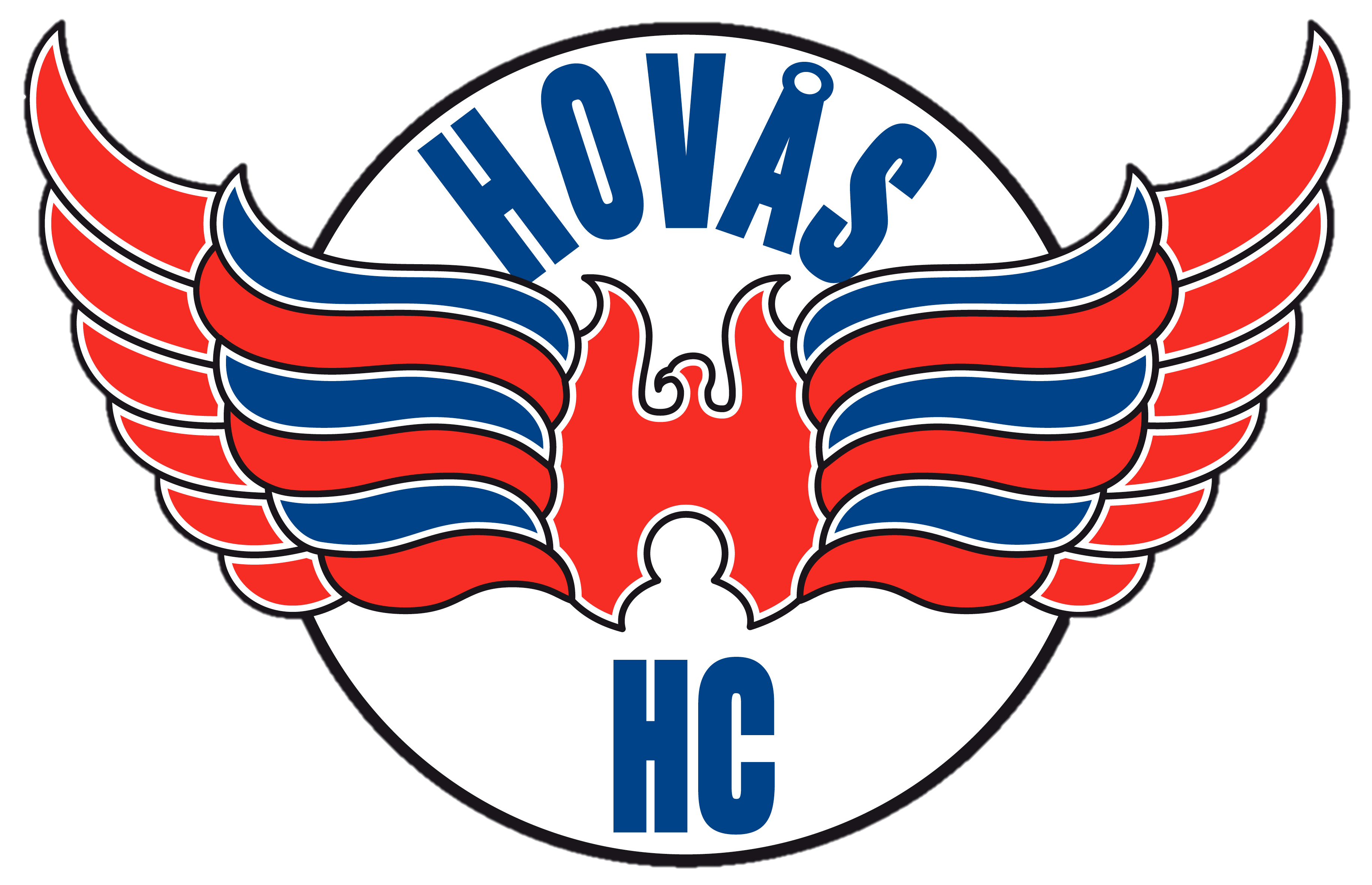 Gymmet

Kod in 114422
Städas sist om träning pågår
STÄDNING SISTA PASSET 
Tisdag - Söndag
Soffgrupp
Kiosk
Städ förråd
Cafét
Lounge
Soff
grupp
Innan du går hem gör följande på de gulmarkerade ytorna:
Torka av ytorna i cafét och i kiosken
Släng löst skräp & wellpapp på övervåningen
Fyll på med papper på toaletter och i cafét
Tömma alla sopor på övervåningen, släng i containern på utsidan





Städutrustning finns i städförrådet, saknas det du behöver där, be vaktmästaren öppna deras huvudförråd, vi får ta det vi behöver där.
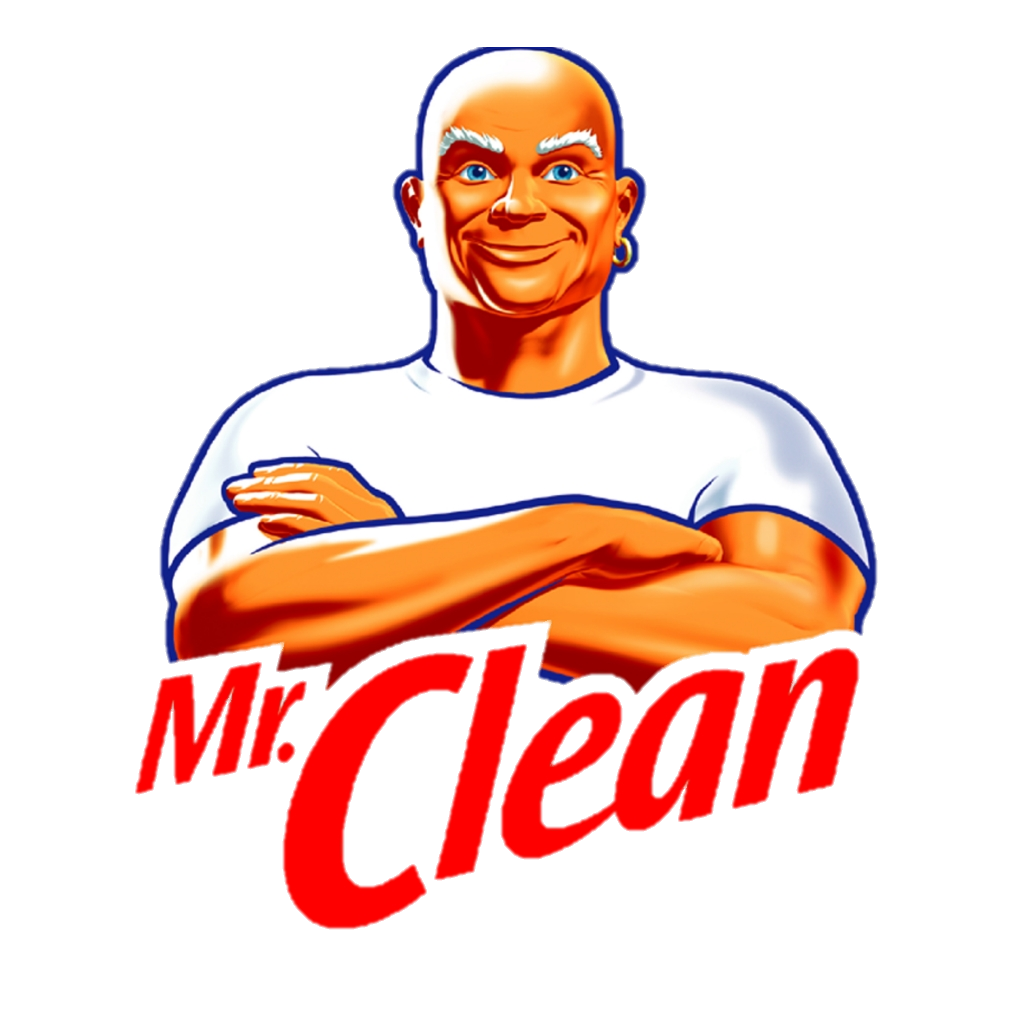 WC
WC
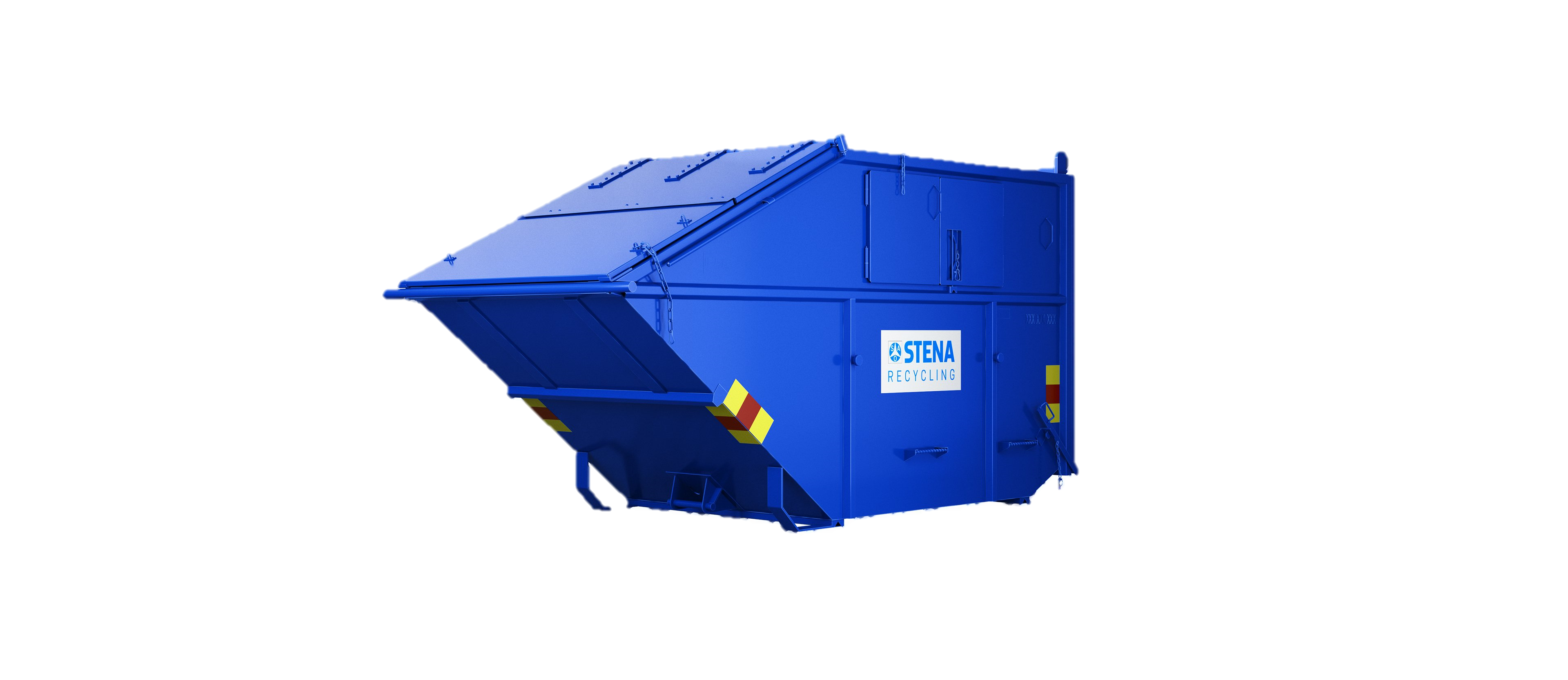 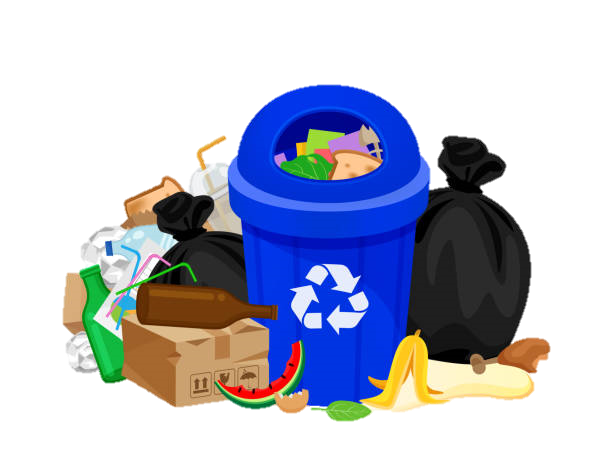 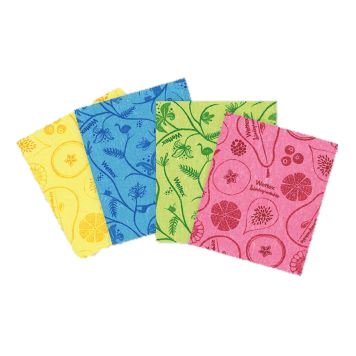 Korridor
Tvätt
Trappa
Trappa
Trappa
Trappa